Hvorfor lave en 
kommunikationsplan?
Viden fra projekterne skal nå ud til de rette modtagere på det rigtige tidspunkt via de rette kanaler

Vær med til at sikre:
Kort vej fra forskning til praksis
Midler til forskning – understrege forskningens bidrag til samfundet 
Kendskab til projektet, også med henblik på samarbejde med andre forskere
At samfundet/medier er oplyst om økologiens bidrag og udfordringer ift. f.eks. biodiversitet, miljø, klima, dyrevelfærd, sundhed for mennesker osv.
Hvad skal 
kommunikationsplanen indeholde?
Skab overblik over:

Hvorfor (formål) 
Hvordan (kommunikationskanaler)
Hvornår (deadlines) 
Og til hvem (modtagere)

- projektet skal kommunikere relevant viden og opnå relevant feedback fra forskningens brugerei løbet af projektperioden
Husk (grundigt) at overveje
Formålet: 
Hvad er hovedbudskabet/erne til modtagerne ift. de enkelte aktiviteter/materialer? 
Hvad vil I gerne opnå med forskellige kommunikationsaktiviteter?
 
Målgrupperne - hvem har interesse i projektets idé og resultater? 
Beslutningstagere med fokus på udfordringer og løsninger 
Faglige miljøer med fokus på mål, metode og resultater 
Forskningens brugere (landmænd, rådgivere og virksomheder) forbrugere og samfundet som helhed med fokus på udfordringer og løsninger samt økologiens bidrag til miljø, dyrevelfærd, sundhed, klima etc.
Husk (grundigt) at overveje
Brugen af kommunikationskanaler:
Hvordan inddrager I repræsentanter for målgruppen i løbet af projektet?
Hvordan går I i dialog med landmænd, rådgivere, virksomheder etc.?
Hvilke kommunikationskanaler vil I bruge?
Landbrugsmedier? Dagspressen? Sociale medier?
Artikler, klummer, guidelines/faktaark/håndbøger, webinarer, temadage, markvandringer, video etc.
Timing/deadlines:
Hvad kan I formidle i starten? Hvad kan formidles undervejs? Hvad kan formidles, når projektet afsluttes?
Husk (grundigt) at overveje
Hvordan ICROFS’ kan hjælpe jer?
- Få mere inspiration senere
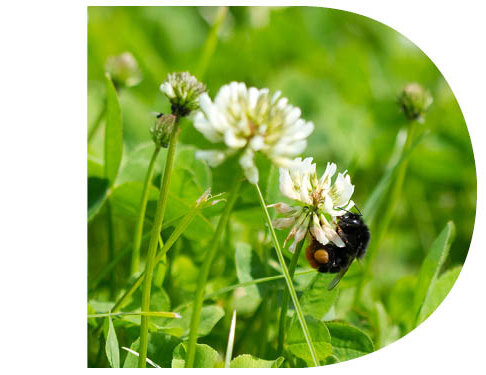 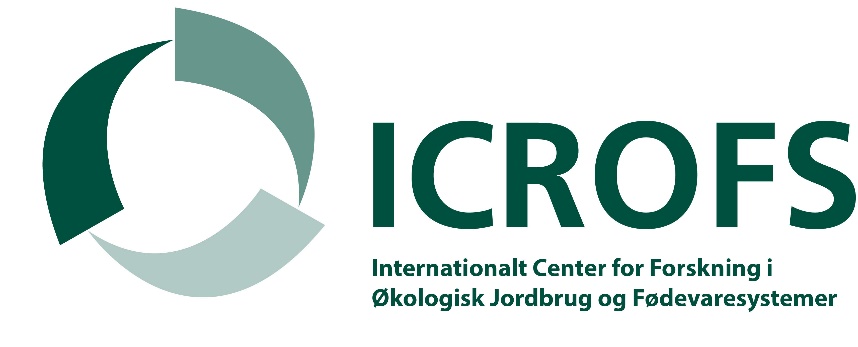